CSSE 374:GRASP’ing at the First Five Patterns Principles
Steve Chenoweth 
Office: Moench Room F220
Phone: (812) 877-8974Email: chenowet@rose-hulman.edu
Chandan Rupakheti 
Office: Moench Room F203
Phone: (812) 877-8390Email: rupakhet@rose-hulman.edu
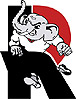 These slides and others derived from Shawn Bohner, Curt Clifton, Alex Lo, and others involved in delivering 374.
Learning Outcomes: Patterns, Tradeoffs
Identify criteria for the design of a software system and select patterns, create frameworks, and partition software to satisfy the inherent trade-offs. 
Examine GRASP Patterns: 
Creator		
Information Expert
Controller
Low Coupling	
High Cohesion
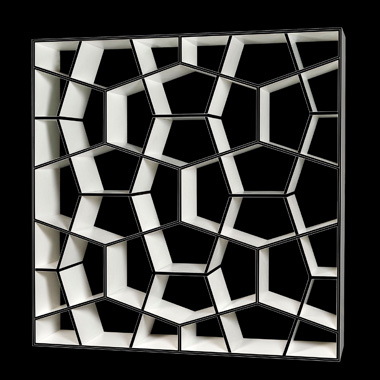 Q3
Pattern – math style.  See http://www.alfredo-haeberli.com/products/pattern/1.html.
On Design
There is no “one true correct design”
There are wrong designs
Inflexible
Unreliable
“Ugly”
GRASP and other OO guidelines (SRP, etc) are meant to help make decisions but are not rules that must be followed.  There are good reasons to break them occasionally.
Most important
Recall GRASP: Creator
Problem: Who should be responsible for creating a new instance of some class?
Solution: Make B responsible for creating A if…
B contains or is a composition of A
B records A
B closely uses A
B has the data to initialize A
The more matches the better.
Question --
How generic is the “creator” pattern? It sounds like an object either is injected with properties by whatever makes it, gets properties or creates properties. This term just did not feel well-defined.
The “creator” pattern gives some basic heuristics on which object should create which other objects.  It is very basic and perhaps obvious but in a system of interacting objects it’s not always easy to determine.
Refer to Monopoly example: Text 17.8, p282
Creator Contraindications
Complex creation scenarios
Recycling instances
Ex: memory performance oriented systems
Conditional creation
Create X or Y dependingon context (perhaps someother object’s state)
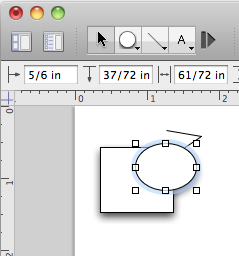 Q1
[Speaker Notes: Contraindication: A factor that renders the carrying out of a (medical) procedure inadvisable
This simply means that the heuristics don’t apply

Q1: What is a contraindication for the Creator pattern?]
Recall GRASP: Information Expert
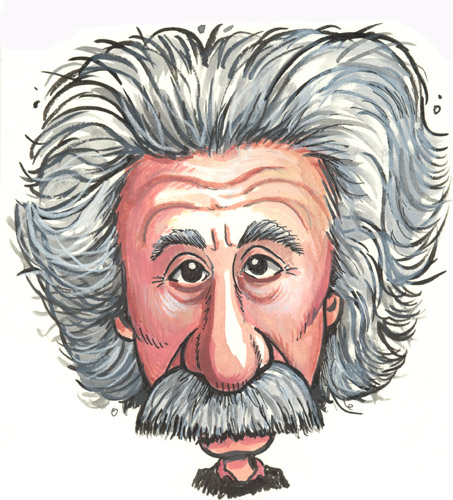 Problem: What is a general principle of assigning responsibilities?
Solution: Assign a responsibility to the class that has the necessary information
Q2
[Speaker Notes: Q2: Briefly, what solution does the Information Expert pattern suggest?]
Information Expert Contraindications
Sometimes Information Expert will suggest a solution that leads to coupling or cohesion problems
Consider: Who should be responsible for saving a Sale in a database?
Q3
[Speaker Notes: Q3: What is a contraindication for the Information Expert pattern?]
GRASP: Controller
Problem: What is the first object beyond the UI layer that receives and coordinates a system operation?
Solution: Assign the responsibility to either…
A façade controller, representing the overall system and handling all system operations, or
A use case controller, that handles all system events for a single use case
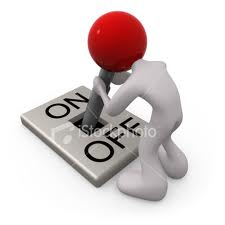 Control
Q4
[Speaker Notes: Q4:  Briefly, what solution does the Controller pattern suggest? 

- What’s a system operation again?
- On-board: “Model-View separation”]
Layered view of Monopoly Game
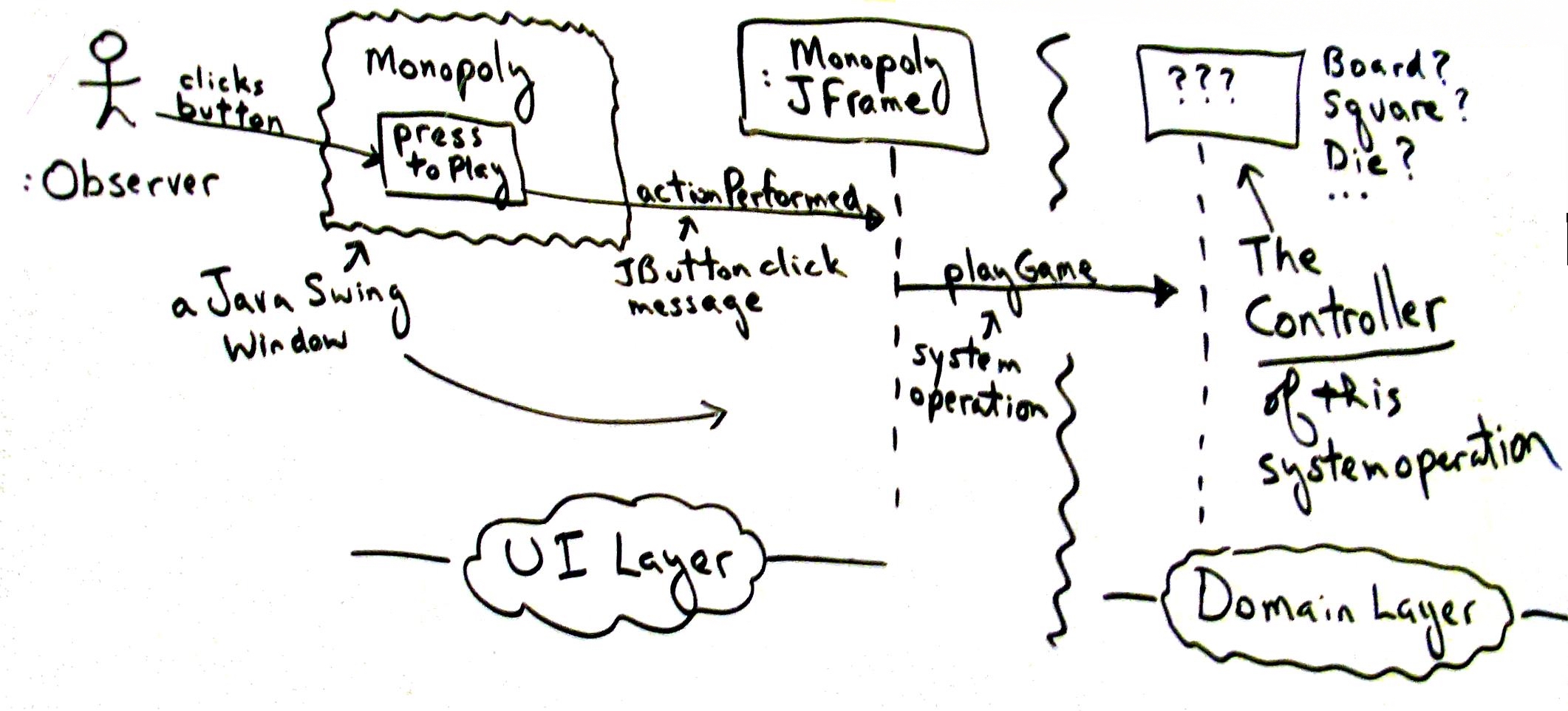 Who mediates between UI and Domain layers?
[Speaker Notes: Must translate UI event into system operation…]
More on Monopoly
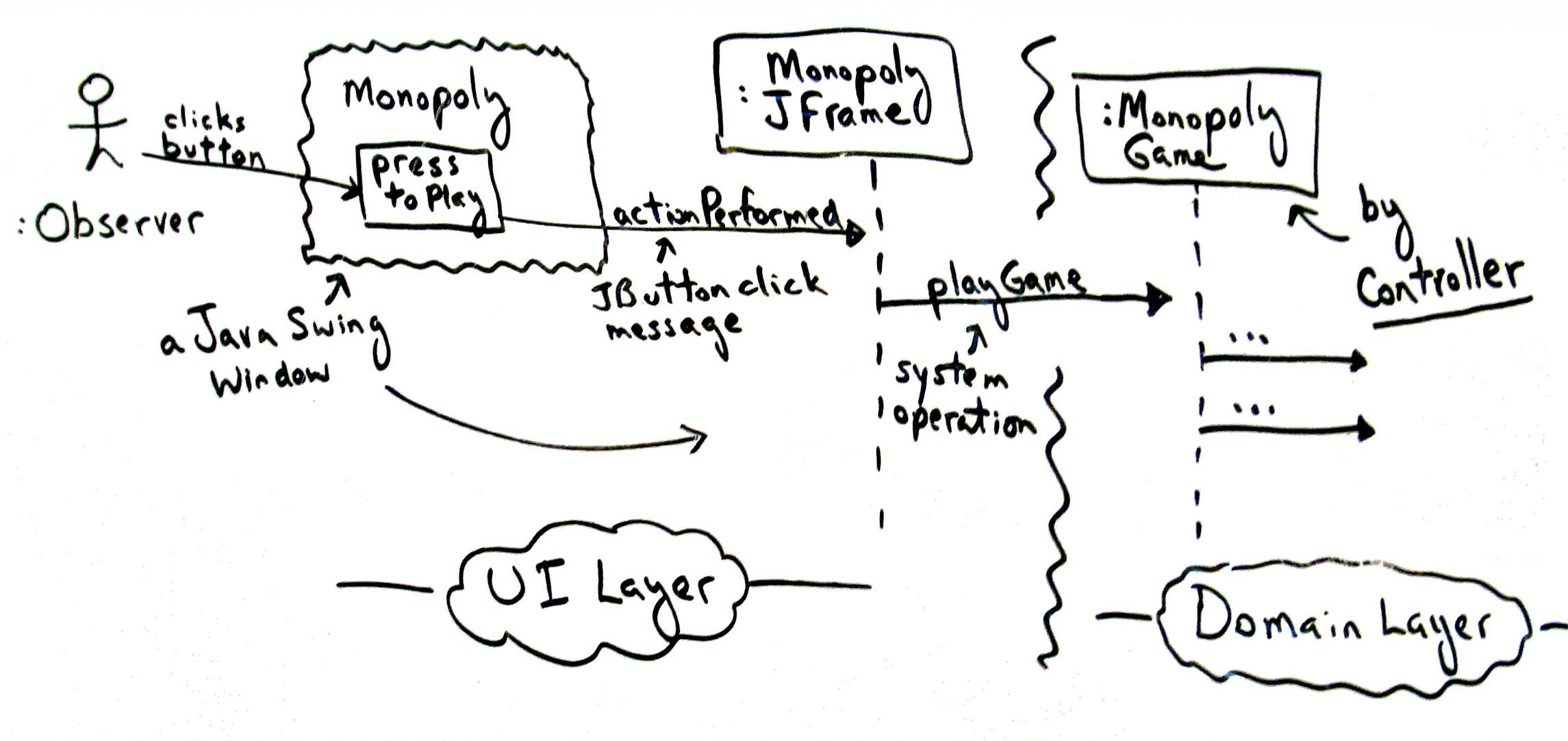 Let MonopolyGame be the controller …
[Speaker Notes: It represents the system and there aren’t many system operations!]
Controller Example
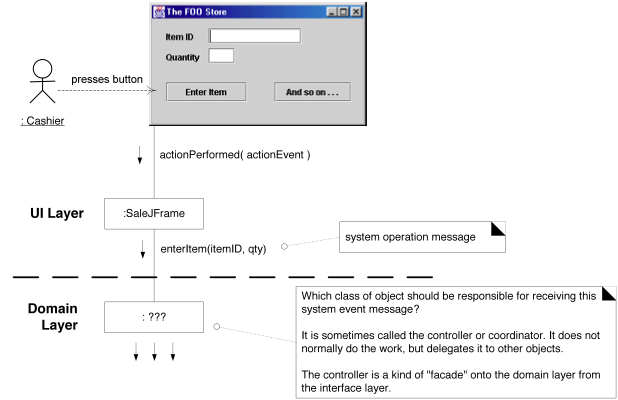 What Domain Layer class should own handling of the enterItem system operation?
[Speaker Notes: Facade says: Register, POS System
Use case controller says: ProcessSaleHandler or ProcessSaleSession]
Guidelines
Controller should delegate to other domain layer objects
Use façade controller when…
There are a limited number of system operations, or
When operations are coming in over a single “pipe”
Use use case controller when a façade would be bloated (low cohesion!)
Q5
[Speaker Notes: Q5: When should you consider a façade controller?]
Switch from façade to use case controllers
Delegate!
Controller Benefits and Issues
Benefits:
Increased potential for reuse
Can reason/control the state of a use case
e.g., don’t close sale until payment is accepted
Issues:
Controller bloat—too many system operations
Controller fails to delegate tasks
Controller has many attributes
Imposter
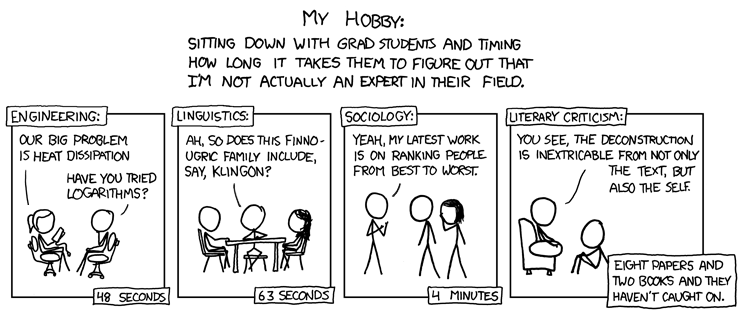 The problem is that, if you are willing to see things in new ways, almost anything sounds good at first.  Need to test out these ideas!  (See for example, http://en.wikipedia.org/wiki/Deconstruction for different thoughts on Derrida, et al.)
An Evaluative Principle
Coupling
A measure of how strongly one element:
is connected to, 
has knowledge of, or 
relies on other elements
Goal: Low (or weak) coupling
What are some problems with high coupling?
Q6
[Speaker Notes: Q6: Please list some problems that arise when a class is strongly coupled to many other classes. 

We want low dependency, low impact change, and high potential for reuse…
What is a design Equivalent of a Global Variable  - the uber class?

- Changes to coupled class force local changes
- Local class is harder to understand in isolation
Local class is harder to reuse (must cart along coupled classes)]
Very strong coupling
Common Couplings
A is a subclass of B
A implements an interface B
A has a method with a parameter or variable of type B
A calls a static method of B
A has an attribute of type B
(List in order from high to low coupling)
Q7
[Speaker Notes: Note that these are all represented as arrows on a design class diagram!
Q7: What is an example of a very strong coupling between Classes? 

• call-out: consider example of implementing persistence by subclassing a PersistentObject method, tightly couples many classes in domain layer to a particular technical service]
GRASP: Low Coupling
Problem: How do you support low dependency, low change impact, and increased reuse?
Solution: Assign a responsibility so that coupling remains low. Use this principle to evaluate alternatives.
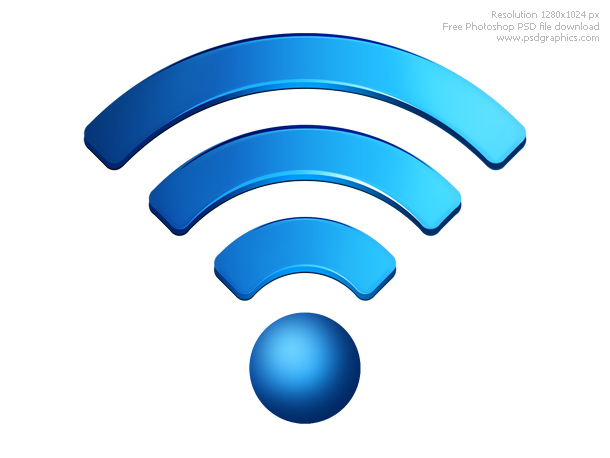 [Speaker Notes: Degree of Isolation from other object’s changes]
Low Coupling Example
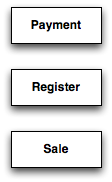 Suppose we need to create a Payment instance and associate it with a Sale
Who should be responsible?
Which option has Lower Coupling?
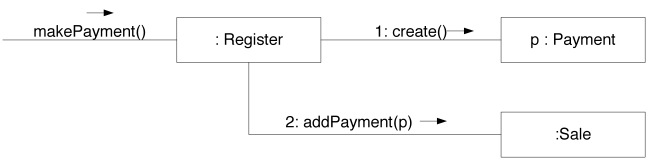 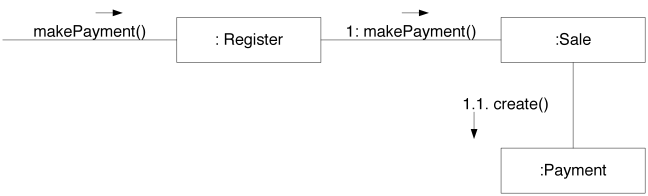 [Speaker Notes: Which has lower coupling?  Neither?

Bottom one is lower.  Register must know the concept of a Payment, but isn’t coupled to the Payment class.]
Need to see it from different angles
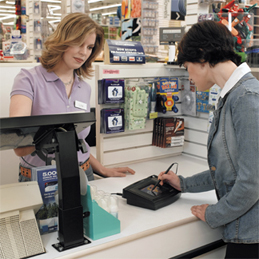 Self-serve checkout:  Usually you pick the type of payment on the main screen, then interact mostly with other attached gadgets.
Cashier checkout:  Credit is separate, but the cashier handles cash on the register.

So – should “Sale” drive “Payment” in the OO model?
Some real coupling no-no’s
“Coordinating coupling” – A passes a parameter to B that is used in B to determine the actions of B (like “flag passing”)
“Common environment coupling” – A and B contain references to some shared data area that incorporates knowledge about its structure and organization.  Any change to the format of the block requires that all the modules using it must also be modified.

From Software Design, by David Budgen, 2nd ed, 2003, p. 77.
Advice: Pick Your Battles
Coupling to stable, pervasive elements isn’t a problem
e.g., java.util.ArrayList
Coupling to unstable elements can be a problem
Unstable interface, implementation, or presence
Clearly can’t eliminate coupling completely!
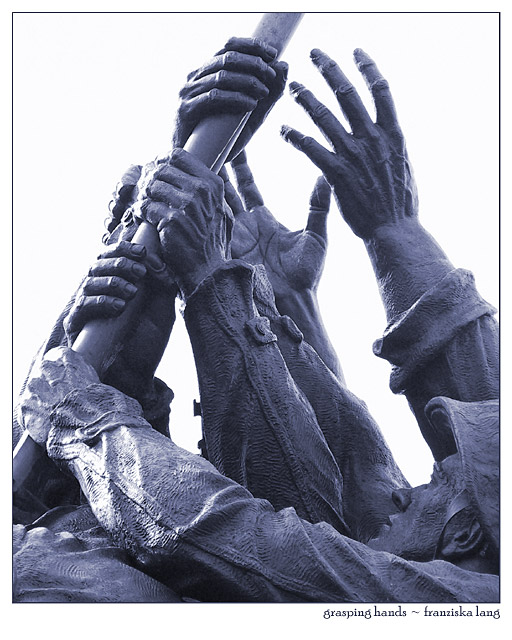 Q8
[Speaker Notes: Q8: What is the primary goal of the Low Coupling GRASP?]
Very strong coupling
Common Couplings … Revisited
A is a subclass of B
We might want to use subclassing in OO design, so this warning means “pick your parent classes carefully.”  They may change, but these changes shouldn’t require rewriting the child classes!
[Speaker Notes: Note that these are all represented as arrows on a design class diagram!
Q7: What is an example of a very strong coupling between Classes? 

• call-out: consider example of implementing persistence by subclassing a PersistentObject method, tightly couples many classes in domain layer to a particular technical service]
Another Evaluative Principle
Cohesion
A measure of how strongly related and focused the responsibilities of a class (or method or package…) are
Goal: high (strong) cohesion
What are some problems with low cohesion?
Q9
[Speaker Notes: Q9: Please list some problems that arise when a class has low cohesion.]
GRASP: High Cohesion
Problem: How do you keep objects focused, understandable, and manageable, and as a side-effect, support low coupling?
Solution: Assign a responsibility so that cohesion remains high. Use this principle to evaluate alternatives.
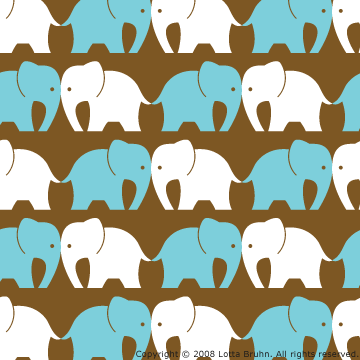 Rosie recommends focused objects that work well together.
From http://lottabruhn.typepad.com/lotta_bruhn_illustration/patterns/.
[Speaker Notes: Degree of Isolation from other object’s changes]
Which option has higher Cohesion?
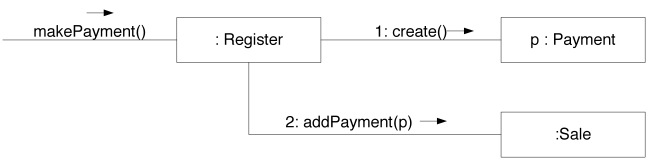 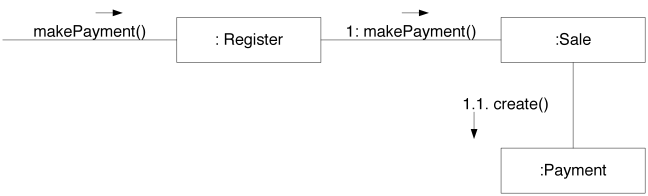 [Speaker Notes: Which leads to higher cohesion?  Neither?

Bottom one is higher.  Register just delegates payments.]
Design Alternatives for High Cohesion
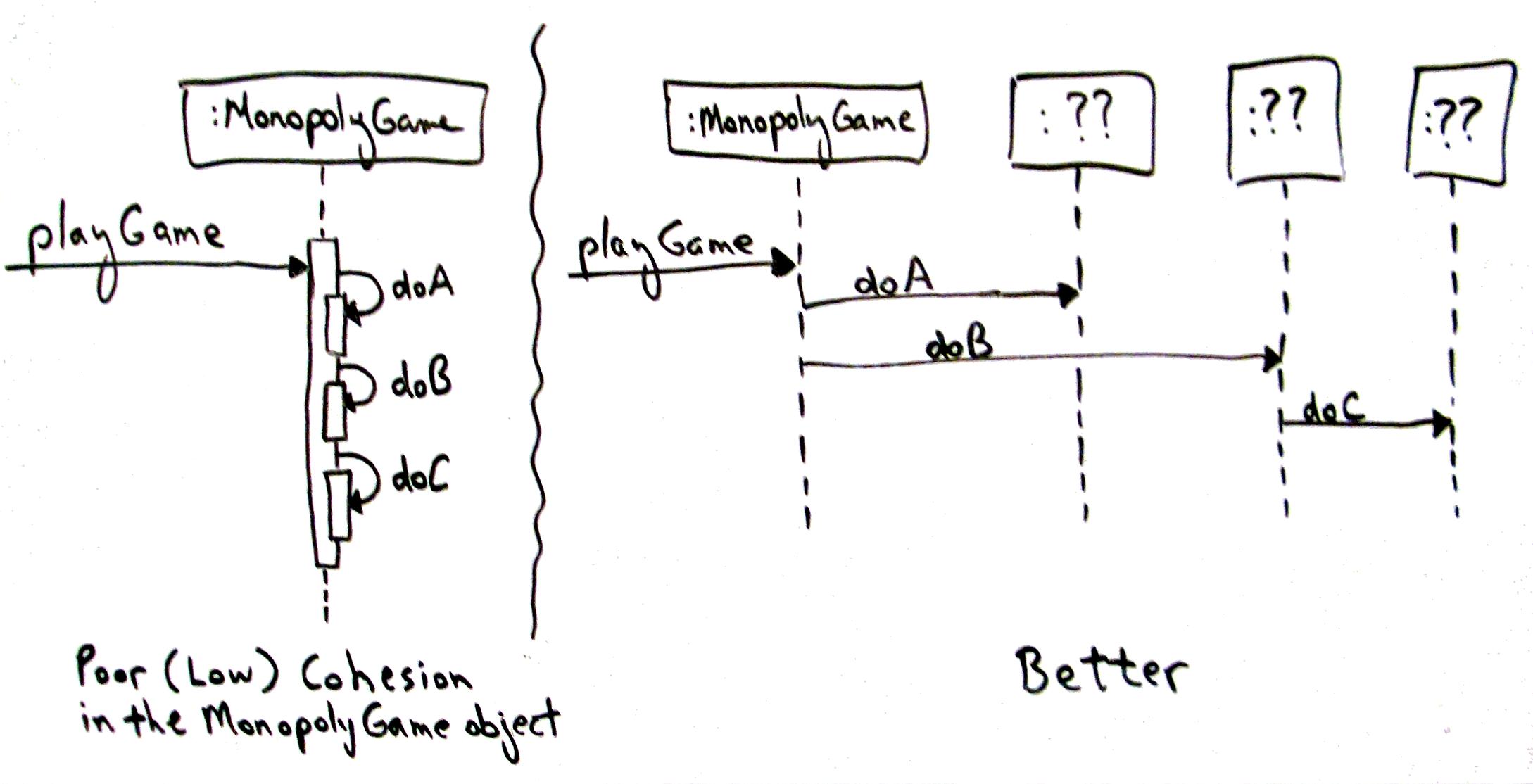 Cohesion Guidelines
A highly cohesive class has small number of highly related operations/methods
Does not do “too much” work
Inherent trade-offs of Cohesion and Coupling
To minimize coupling, a few objects have all responsibility
To maximize cohesion, a lot of objects have limited responsibility
Trade-off from alternative designs
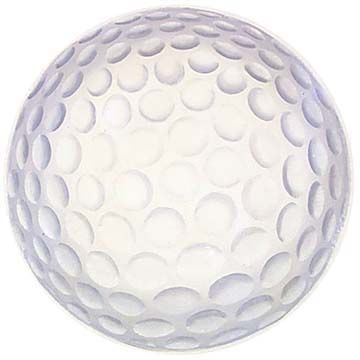 [Speaker Notes: - one metric for cohesion is the number of methods per class.  If it goes up, cohesion is probably going down.
- real-world analogy: experts typically excel at a limited number of things (think Michael Jordan’s baseball career)]
There are cohesion no-no’s as well!
Don’t do the following:
“Logical cohesion” – Operations put together because they are logically similar, but which involve very different actions internally.
Like system startup or shutdown operations
“Coincidental cohesion” – Putting things together just to avoid more coding tasks, but the things have no conceptual link.
Often relates to filling up one large class with stuff, to avoid having to create new classes and call their methods.
From Software Design, by David Budgen, 2nd ed, 2003, p. 79.
Exercise on Creator Examples
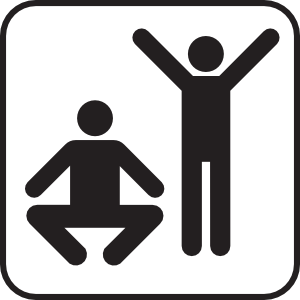 Break up into your project teams
Given the following:
Domain Model for BBVS 
Identify a couple potential Controller Patterns
Identify a couple potential Information Expert Patterns
[Speaker Notes: We’ll also do this as a team exercise in class.

Q10: What are some Creator pattern examples in the BBVS Domain Model?]
VideoDescriptiontitlesubjectCategory
VideoSupplieraddress
namenewVideos
Contains
0..*
Shelflocationstock
MembershipIDstartDate
PricingPolicyperDayRentalChargeperDayLateCharge
1
1
Provides
1
1
0..*
Basket

Provides

Holds-videos-in
Describes
Selects 
1
1
1
*
*
Rents-from,Buys-from
Customer
name
address
phone#
Store
Address
Phone#
1
Video
ID
Stocks
1
*
*
1
*
1
*
*
1
1
1
1
1
1
Stores-
video-on
1
Maintains
*
Contains
*
Obtains

Defines
Makes-Authorizes

*
Determines-rental-charge
1

Records-rental-of
Initiates 
0..*
*
Payment/amount: Money
type
authorization
Rental
dueDate
ReturnDate
ReturnTime
Transactiondate
Transacts
Pays-for
1
1
1
1..*
1..*
[Speaker Notes: Here’s a shot at the Homework 1 Domain Model for BrickBusters Video Store…
Notice that not everything is covered: no video return, no shopping class, …
Many models would satisfy … this is only one
Q10: What are some Creator pattern examples in the BBVS Domain Model?]
UC4: Videos returned to stock
Preconditions:  Returned videos have accumulated behind counter at front of store.
 
Actors:  Store associate.
 
Main flow:
Actor asks system for map of how to return videos to proper places in store.
System prints a map for each video returned, showing path to follow and shelf location of each video.
Actor takes map and box of videos around the store, returning to the places shown, following the map.
Actor returns to tell system that this was completed as directed.
 
Alternate flows:
 
3a. Missing videos: Actor indicates which ones are missing or surplus, on paper map.  Then,
4a. Actor tells system about which videos turned up missing or surplus.
 
Postconditions:  Videos are back in proper places for re-rental.
[Speaker Notes: This is the one to do in class!~]
Alternative domain model (from HW’s)
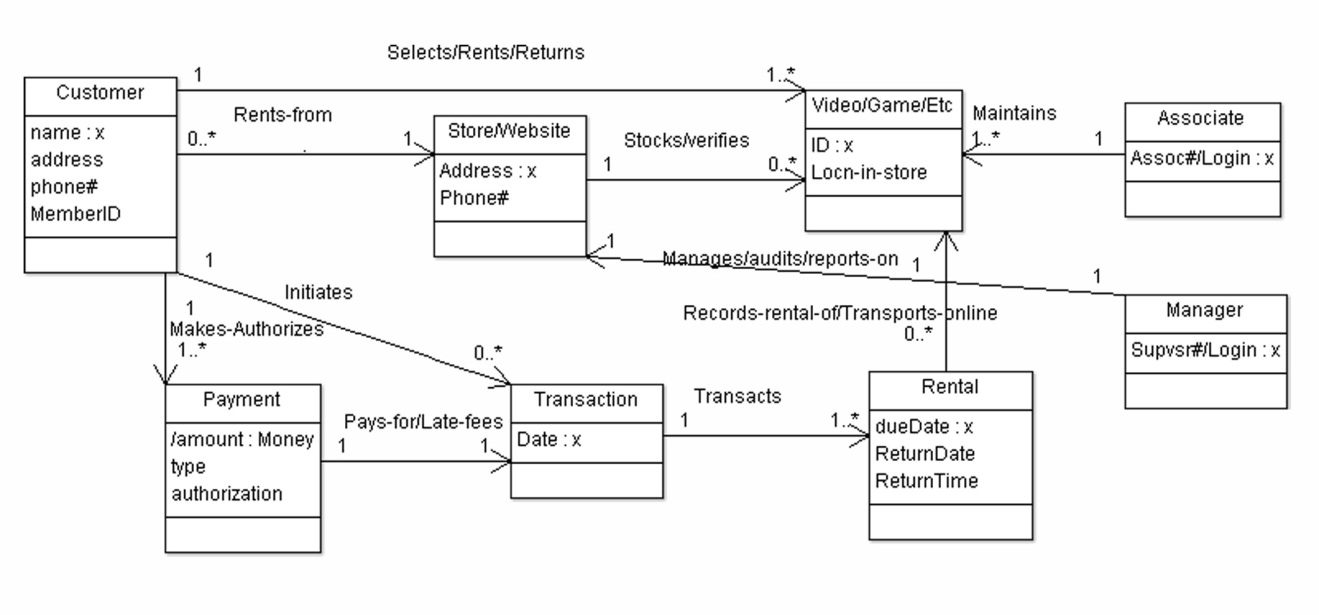